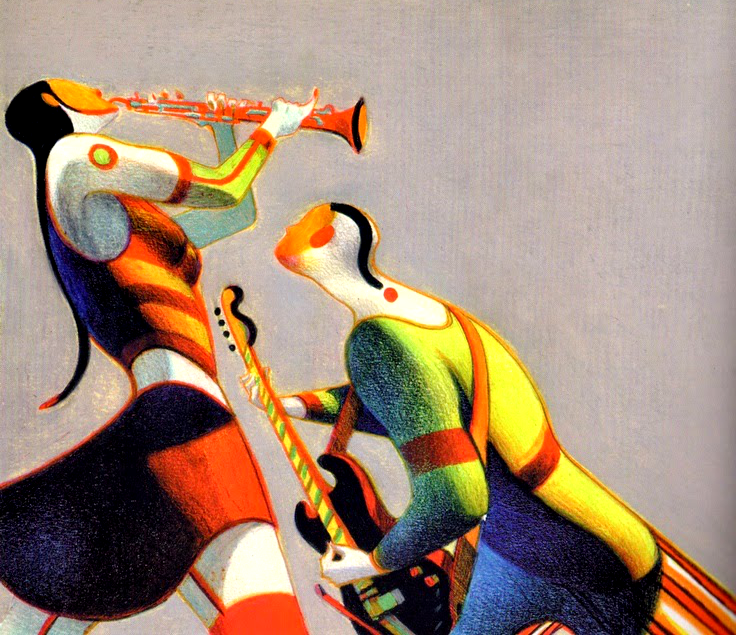 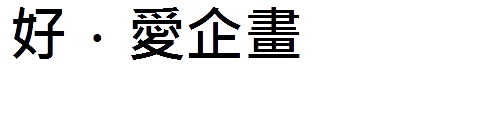 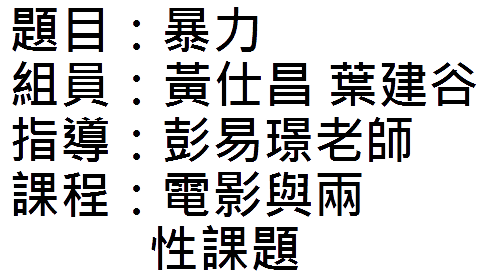 分工
葉建谷
      1.簡報製作
      2.簡報報告
黃仕昌
     1.搜尋資訊
      2.資料匯整
字詞解釋
暴力－利用自身的力量使對方屈服，脅迫導致心靈層面受損

１１３婦幼專線－24小時免付費專線電話，撥打電話後，系統將轉接至當地家庭暴力及性侵害防治中心，將會有專業人員提供線上的諮詢服務，1代表的是1支手機，1個窗口，3種服務(家庭暴力、兒童保護、性侵害)
字詞解釋
冷暴力--相比正常的爭執和吵架，冷暴力的傷害比語言上的謾罵和行動上的毆打更大。當雙方產生矛盾時，採取漠不關心的態度，將語言交流降到最低限度，對對方採取冷淡、輕視、放任和疏遠的態度。
字詞解釋
男性關懷專線－於93年6月23日成立，協助性處理家庭暴力及婚姻暴力問題，當男性面對婚姻問題及家庭問題，不知如改善調適自己，只能不斷重複思想與暴力行為，政府為了保護被害家庭安全，為男性設立專屬的關懷專線，經由該專線獲得適時關懷，學習冷靜解決問題。
新聞案例-恐怖情人
個別類型
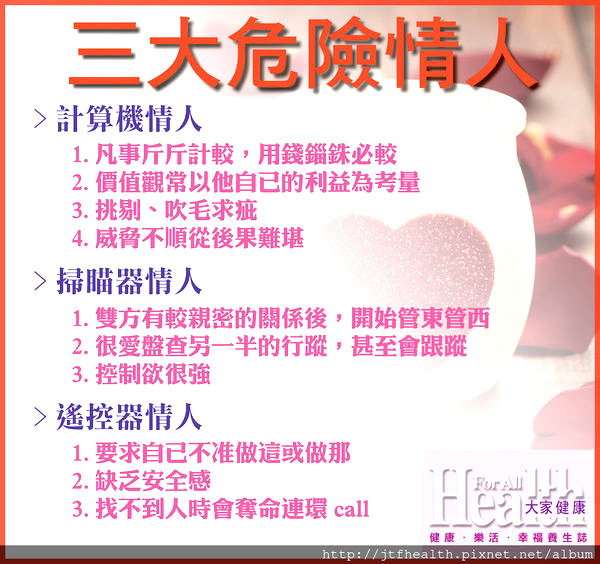 1.計算機情人

2.掃描器情人

3.遙控器情人
恐怖情人共同特徵
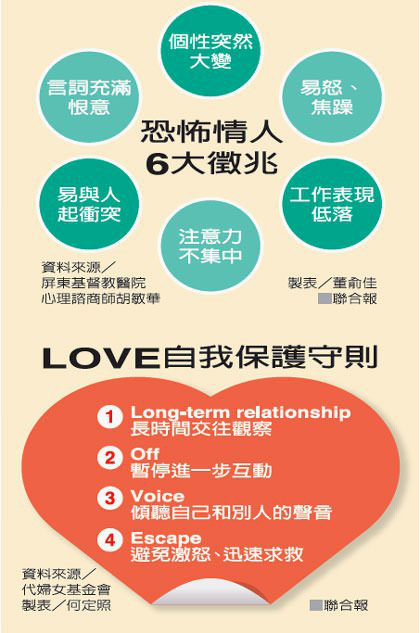 1.個性突然大變
2.易怒、易焦躁個性
3.工作表現低落
4.言語充滿怨恨
5.易與他人起衝突
6.注意力不集中
自我保護管道
113婦幼專線
                   
情侶保護令(違法可處三年以下有期徒刑，拘役或併科罰金10萬元以下)

刑法提告
好書推薦
書名:親密關係暴力危險評估
作者:激創多媒體行銷有限公司
出版社:內政部家庭暴力及性侵害防治委員
出版日期:2010/11/01
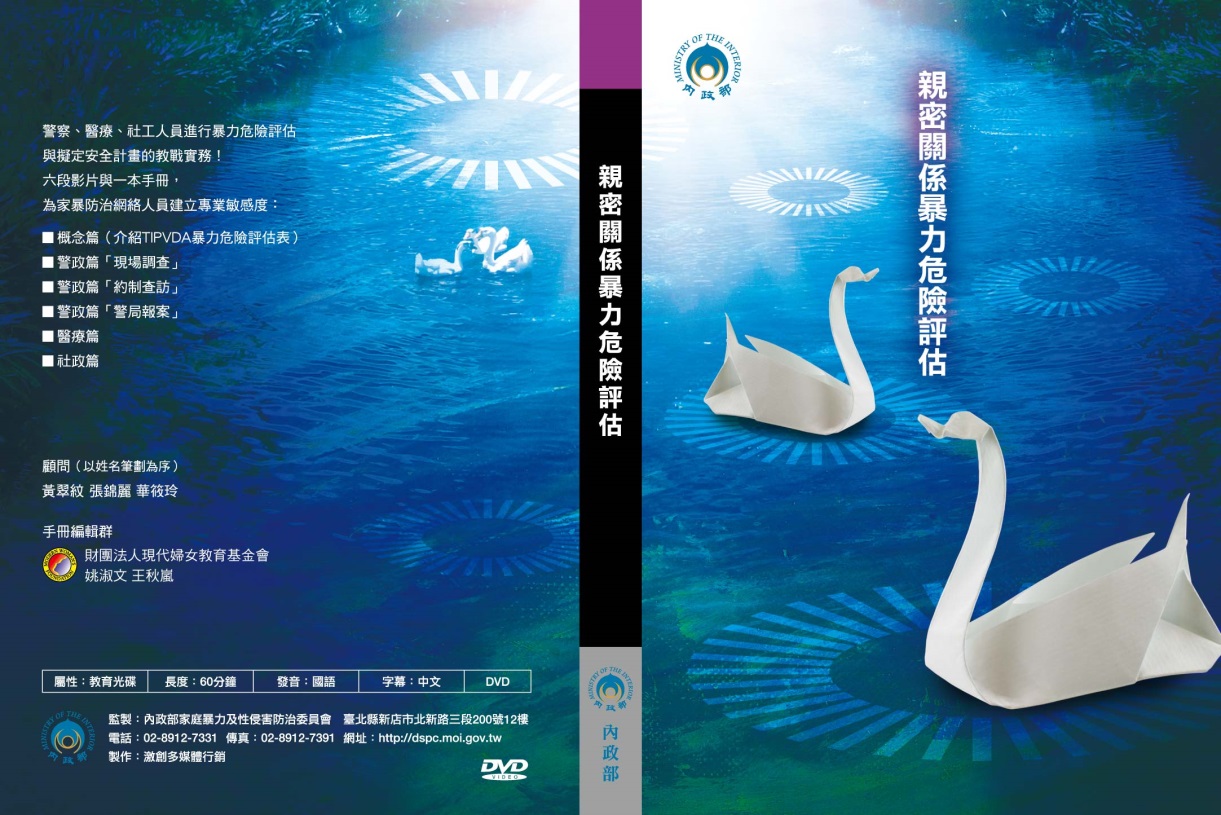 參考資料
[1]蘋果動新聞, 恐怖情人, Available At:
http://www.appledaily.com.tw/actionnews,2016
[2]內政部, 輔導知訊, Available At:  http://www.cles.mlc.edu.tw/~guidence/article/94/9409.htm, 2016
[3]衛生福利部, 男性關懷專線 , Available At:
http://www.mohw.gov.tw/news/455845297, 2016
謝謝聆聽